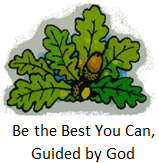 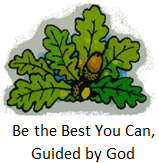 100% staff received safeguarding training and TA received weekly SEND training.
Bolney CEP School
Whole School Autumn Term Impact Poster
2024/25
Over 25% of the school use the walking bus.
Governors spent the day in school and joined a staff meeting to find out more about their subjects.
The School Council and Yr6 led a community coffee morning at The Rawson Hall.
20% of parents regularly attend Friday’s celebration worship.
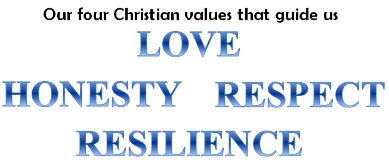 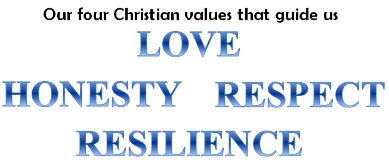